«Математические представления»
Тема: «Больше, меньше, равно»

ГОСУДАРСТВЕННОЕ БЮДЖЕТНОЕ УЧРЕЖДЕНИЕ КАЛИНИНГРАДСКОЙ ОБЛАСТИ ОБЩЕОБРАЗОВАТЕЛЬНАЯ ОРГАНИЗАЦИЯ ДЛЯ ОБУЧАЮЩИХСЯ, ВОСПИТАННИКОВ С ОГРАНИЧЕННЫМИ ВОЗМОЖНОСТЯМИ ЗДОРОВЬЯ «ШКОЛА – ИНТЕРНАТ № 1»
АРАКЕЛЯН ГОАР СПАРТАКОВНА
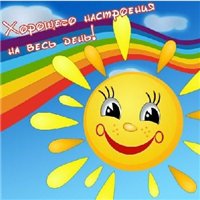 Громко прозвенел звонок,
Начинается урок.
Наши ушки на макушке, 
Глазки широко открыты,
Слушаем, запоминаем,
Ни минуты не теряем!
«Вставь пропущенные цифры»
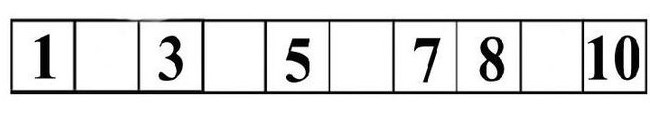 Работа в тетради: запись цифры 5
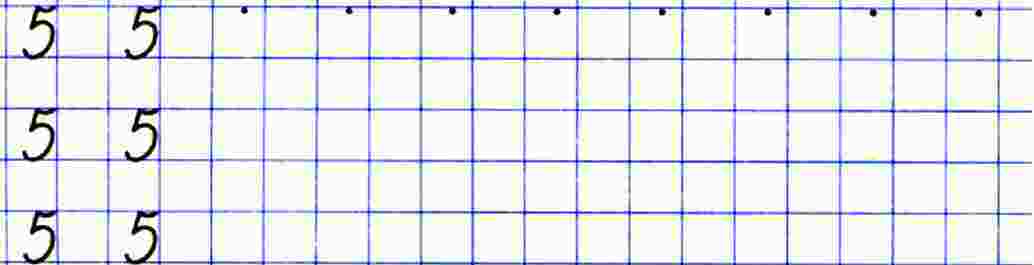 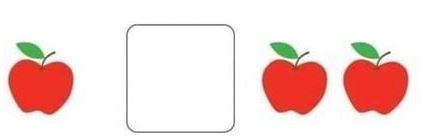 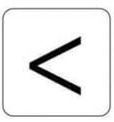 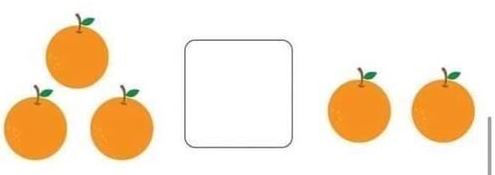 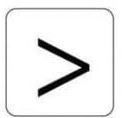 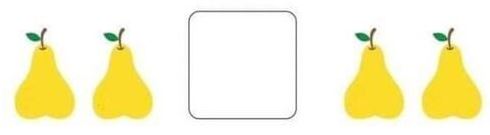 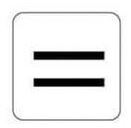 https://resh.edu.ru/subject/lesson/5196/start/122006/
Пальчиковая гимнастика
«Твоя ладошка».

Твоя ладошка — это пруд,

По ней кораблики плывут (медленно водить согнутым указательным пальцем по ладошке малыша, рисуя волну).

Твоя ладошка, как лужок,

А сверху падает снежок (дотрагиваться кончиками пальцев до ладошки ребенка).

Твоя ладошка, как тетрадь,

В тетради можно рисовать (указательным пальцем «нарисовать» кружек и др.).

Твоя ладошка, как окно,

Его помыть пора давно (потереть ладошку пальцами, сжатыми в кулак).

Твоя ладошка, как дорожка,
А по дорожке ходят кошки (осторожно переступать пальчиком или пальцами по ладошке малыша).
Физкультминутка
На зарядку солнышко поднимает нас,
Поднимаем руки мы по команде раз,
А над нами весело шелестит листва,
Опускаем руки мы по команде два.
Соберём в корзину ягоды, грибы –
Дружно наклоняемся по команде три.
На четыре и на пять
Будем дружно мы скакать.
Ну, а по команде шесть
Всем за парты тихо сесть!
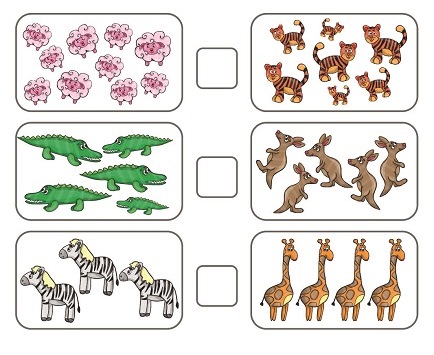 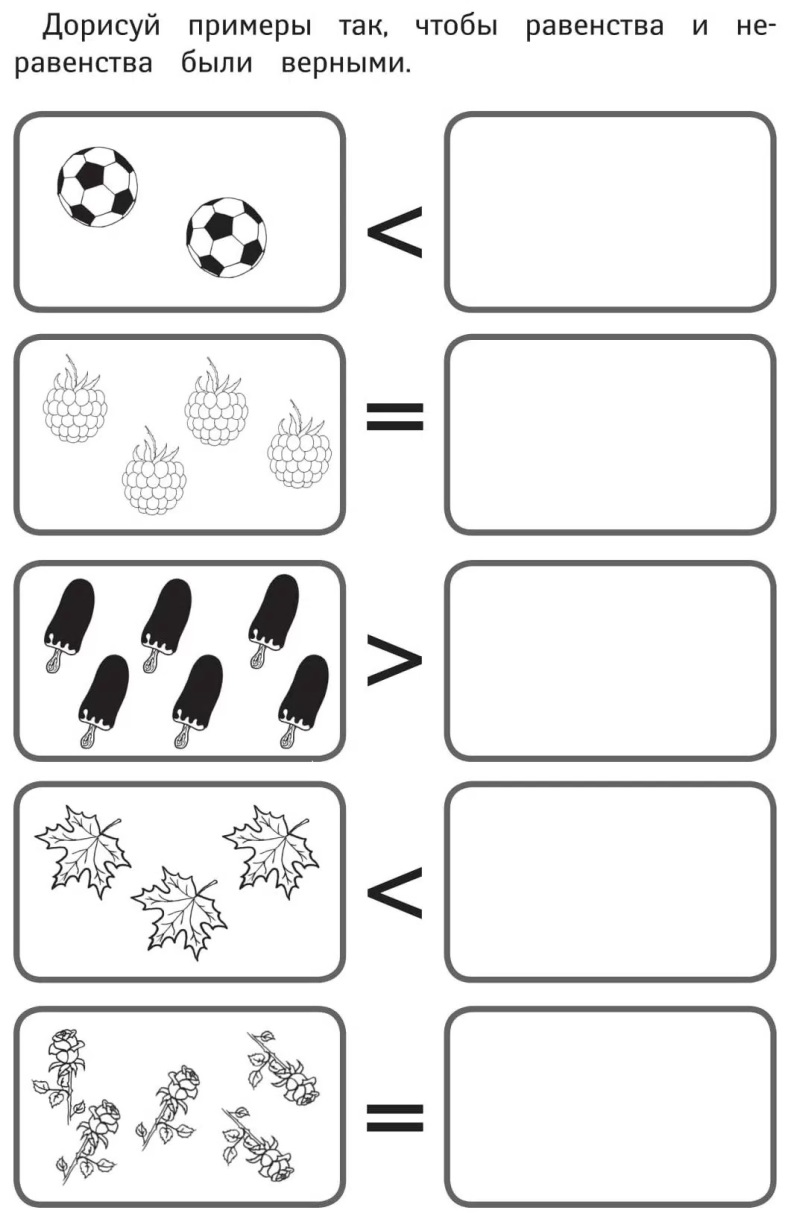 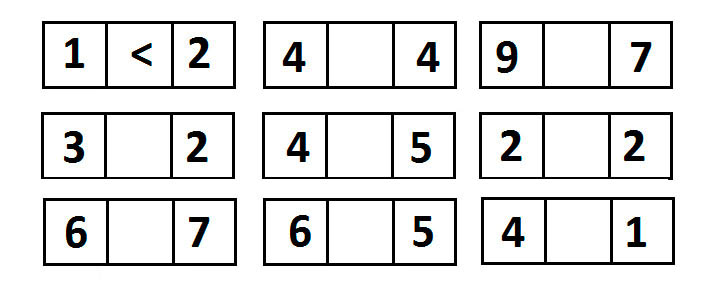 Спасибо за внимание!!!